InfoVis 2017 Talk
		 	 	 		
			
				
					
Bridging From Goals to Tasks with Design Study Analysis Reports
Heidi Lam*, Melanie Tory*, and Tamara Munzner+
October 4, 2017

* Tableau Software
+  University of British Columbia
So I want to design a visualization, and my user says:
“As a flight reservation coordinator, I want to understand why there are so many failed purchase requests today.” *

How do I design a visualization for analysis questions like this?
Scenario from:  Liu, Z., Stasko, J., & Sullivan, T. (2009).   Selltrend: Inter-attribute visual analysis of temporal transaction data.   IEEE Transactions on Visualization and Computer Graphics, 15(6), 1025-1032.
‹#›
To design a visualization from domain questions...
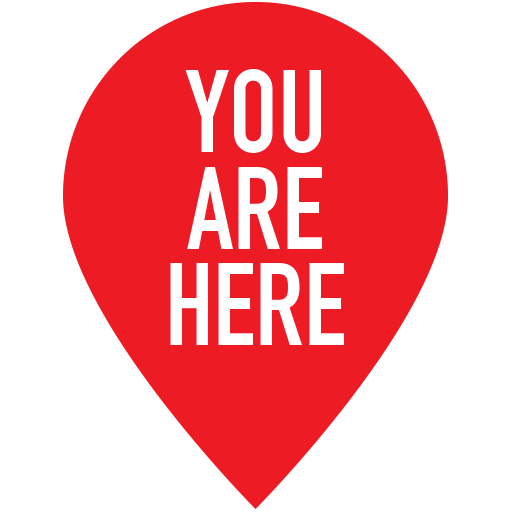 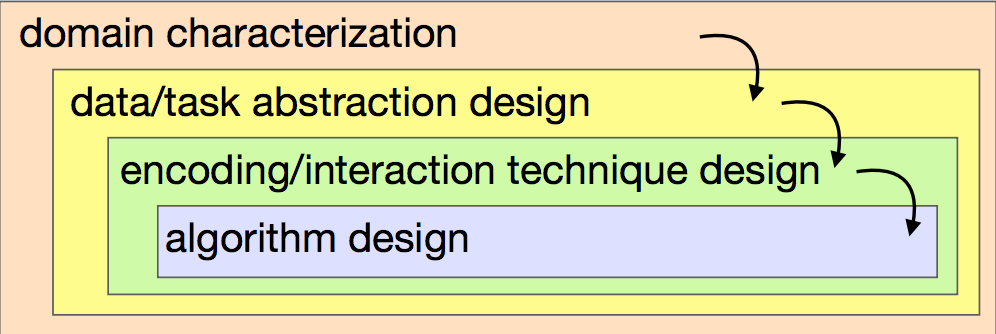 Munzner, T. (2009). A nested model for visualization design and validation. IEEE transactions on visualization and computer graphics, 15(6).
‹#›
So I want to design a visualization, and my user says:
“As a flight reservation coordinator, I want to understand why there are so many failed purchase requests today.”*

How do I translate domain language analysis questions to abstract tasks?
Scenario from:  Liu, Z., Stasko, J., & Sullivan, T. (2009).   Selltrend: Inter-attribute visual analysis of temporal transaction data. IEEE Transactions on Visualization and Computer Graphics, 15(6), 1025-1032.
‹#›
Problem: Hard to get from domain questions to tasks
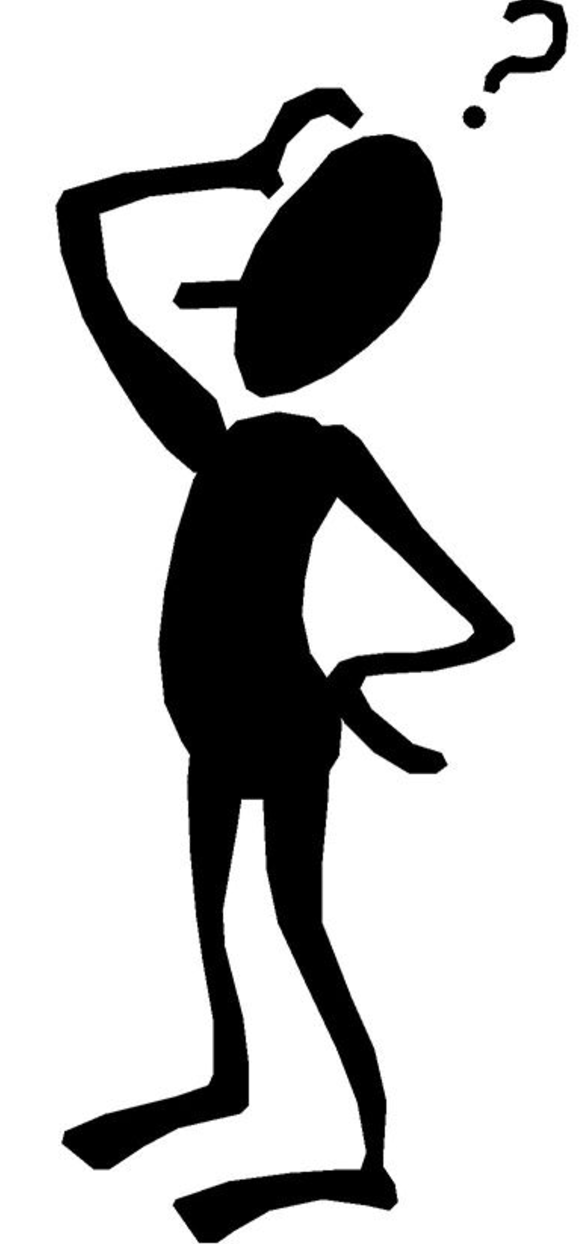 ‹#›
[Speaker Notes: We don’t have guidance as to what to do in a field
Lots of previous work in classification and typology
Not obvious how to get there]
Our ContributionBridges between domain questions and task classifications
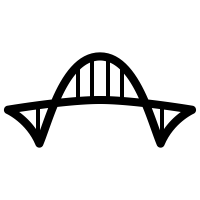 ‹#›
[Speaker Notes: We don’t have guidance as to what to do in a field
Lots of previous work in classification and typology
Not obvious how to get there]
Our ContributionBridges between domain questions and task classifications
Task Classifications
Analysis Goals Framework
Domain Question          
“Why are there so many failed requests today?”
Abstract Tasks         

Identify extremes
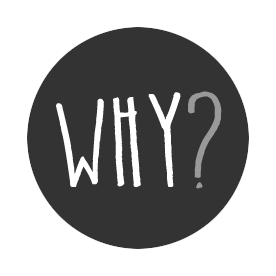 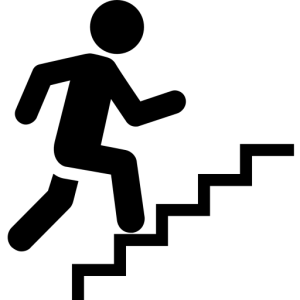 Analysis Goal
Abstracted question
Typical
       Analysis Steps
 to achieve goal
‹#›
Paper Selection
Open Coding
Affinity Diagramming
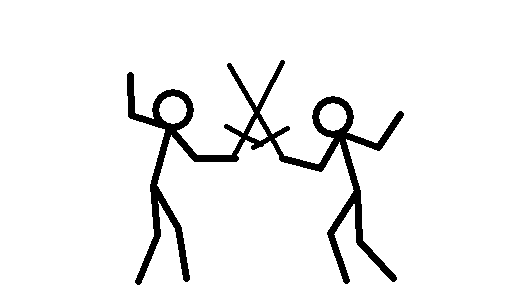 tagged with 
12
goals
discussed to define / refine..
split / merge
~12
goals
287 
InfoVis papers
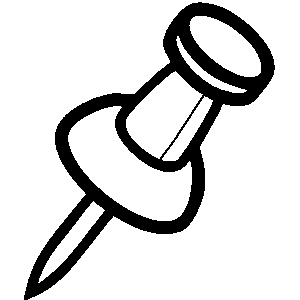 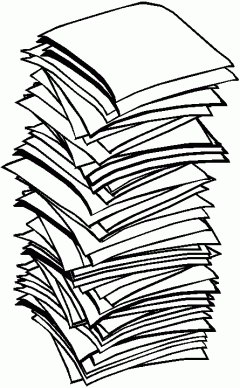 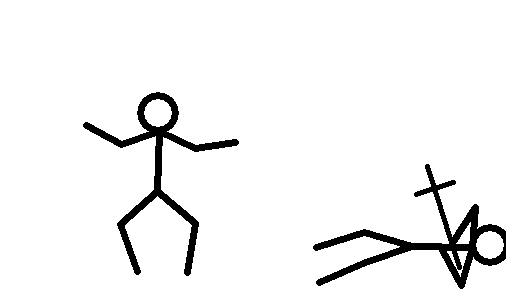 filtered to 
20 design-study papers with analysis reports
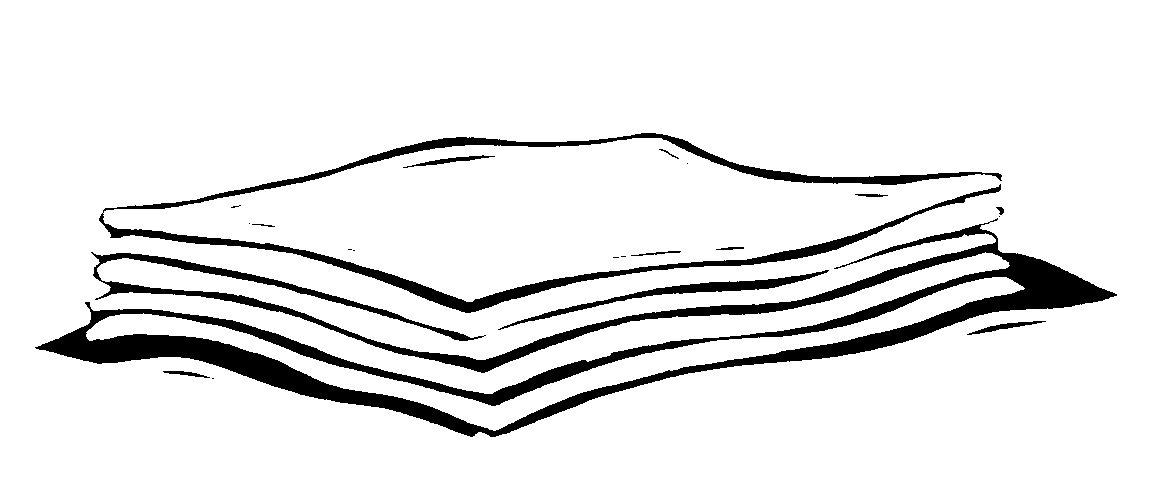 a framework of 
9 analysis goals arranged across 
2 axes
segmented to 
many
analysis steps
segmented to
32 
analysis reports
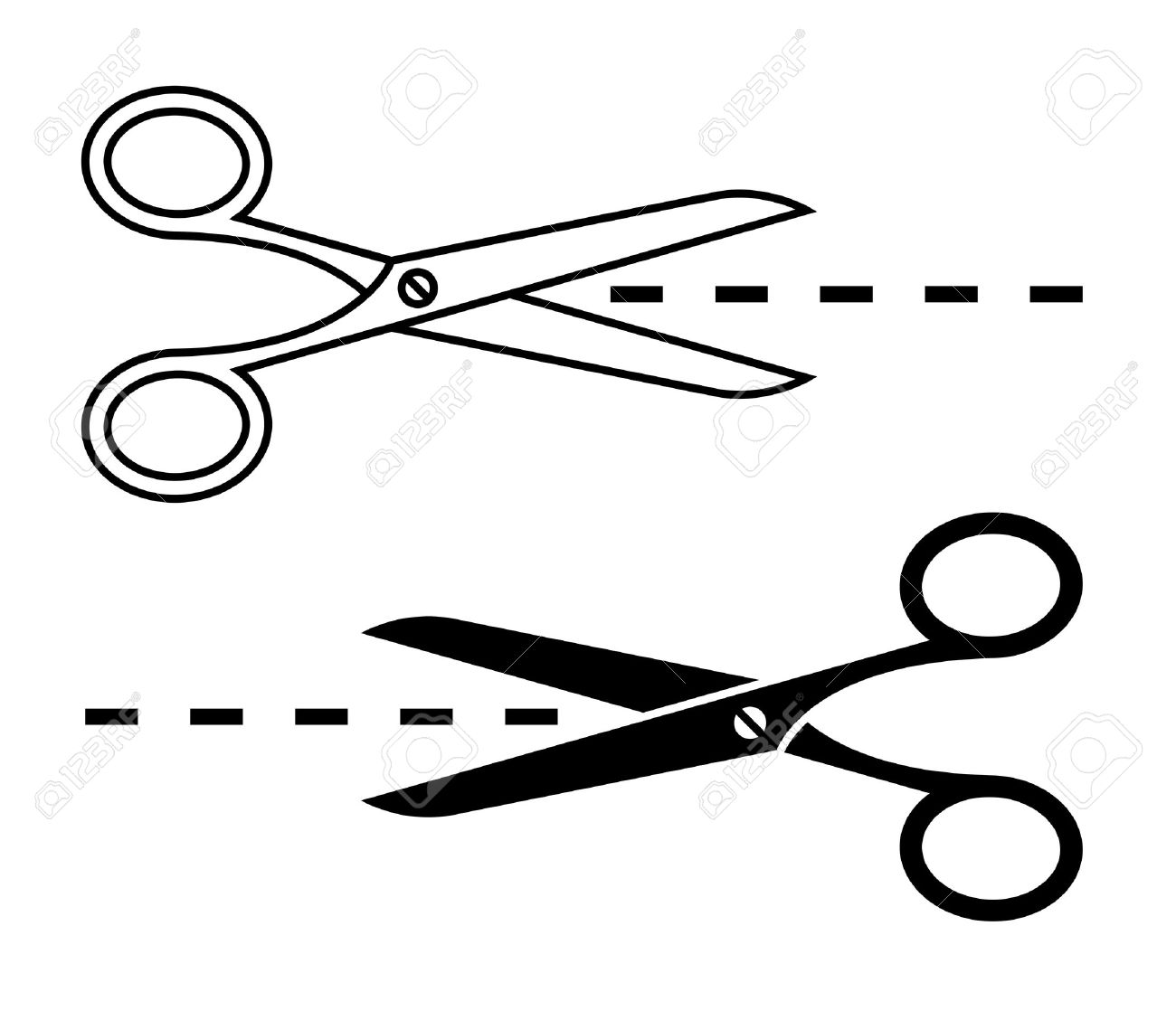 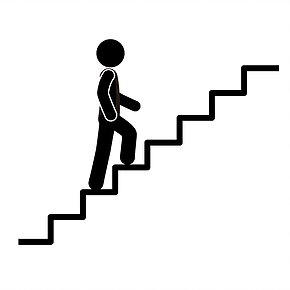 ‹#›
Pros & Cons of open-coding design-study papers
Design-study papers are digested analysis reports, not raw behaviour logs
Pros: Capitalize on previous thinking about abstractions from multiple authors across multiple domains
Cons: Steps extracted are not actual analysis sequences
Only proof of existence
Incomplete (e.g., floundering typically not reported)
Ordering in analysis reports not not reliable
Coded InfoVis design-study papers from 2009-2015
Pre-2009 InfoVis papers did not contain analysis reports we need; InfoVis has the most design-study papers 
Proposed framework is a thinking tool, not a model of visual analysis
‹#›
An analysis goals framework: 9 goals + 2 axes
‹#›
Increasing specificity of the analysis outcome
‹#›
[Speaker Notes: Talk through single row first (stuff at top of next slide - observation/subpopulation), then explore/describe/explain/confirm. Then introduce multiples in a subsequent slide]
‹#›
[Speaker Notes: Talk through single row first (stuff at top of next slide - observation/subpopulation), then explore/describe/explain/confirm. Then introduce multiples in a subsequent slide]
‹#›
[Speaker Notes: Talk through single row first (stuff at top of next slide - observation/subpopulation), then explore/describe/explain/confirm. Then introduce multiples in a subsequent slide]
‹#›
[Speaker Notes: Talk through single row first (stuff at top of next slide - observation/subpopulation), then explore/describe/explain/confirm. Then introduce multiples in a subsequent slide]
‹#›
[Speaker Notes: Talk through single row first (stuff at top of next slide - observation/subpopulation), then explore/describe/explain/confirm. Then introduce multiples in a subsequent slide]
An analysis goals framework
‹#›
“Lots of failed requests today…”
“Failed requests with Airline A80 and flight number 4360 are all of Class Z and R, 
with error code 78…”
“Failed requests and 
successful requests...”
Multiple population analyses start with population definitions and end with similarities and/or differences between populations
“Both types involved 
Agent DYS…”
“Agent Z7F handled more 
failed requests...”
‹#›
An analysis goals framework
‹#›
How to use the framework?
Task Classifications
Analysis Goals Framework
Domain Question          
“Why are there so many failed requests today?”
Abstract Tasks         

Identify extremes
Analysis Goal
Identify Main Cause
‹#›
An analysis goals framework
‹#›
An analysis goals framework
‹#›
How to use the framework?
Task Classifications
Analysis Goals Framework
Domain Question          
“Why are there 
so many failed requests 
today?”
Input
Single population with the observation
“Failed request records”
Analysis Goal
Identify Main Cause
Output 
Main data slice of the 
input (sub)population
“Class Z and R together, and error code 78 correspond to 100% of failed transactions associated with A80 and Flight Number 4360 … travel agent Z7F might be the right stakeholder to contact for resolution.”
‹#›
How to use the framework?
Task Classifications
Analysis Goals Framework
Domain Question          
“Why are there so many failed requests today?”
Abstract Tasks         
Identify extremes
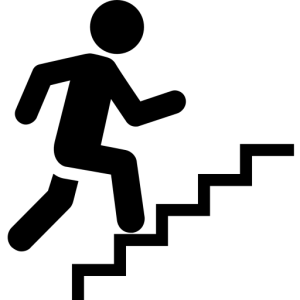 Analysis Goal
Identify Main Cause
Typical
       Analysis Steps
 to achieve goal
‹#›
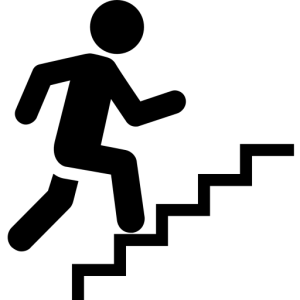 Goal breaks down to Steps
‹#›
Easy to map Steps to Tasks
‹#›
*Munzner, T. (2014). Visualization analysis and design. CRC press.
Bridging From Goals to Tasks...
Task Classifications
Analysis Goals Framework
Domain Question          
“Why are there 
so many failed 
requests 
today?”
Abstract Tasks
Input
Single population with the observation
Analysis Step 0
Identify the likely dominant attribute that caused the observation
Task 0
Identify Extremes
Analysis Goal
Identify Main Cause
Analysis Step 1
Task 1
Analysis Step 2
Task 2
Output 
Main data slice of the 
input (sub)population
‹#›
Summary: An analysis goals framework
A thinking tool to help designers map domain analysis questions, to abstract goals and steps, that can easily translate into existing tasks classifications.   
Analysis goals are characterised by:
Axes of specificity (Explore, Describe, Explain, Confirm) and the number of populations (Single, Multiple)
Analysis inputs and outputs
Typical analysis steps
Framework derived empirically from open coding design-study papers
Grounded in reports of real analyses from a (relatively) diverse set of domains
Call for action: Help us improve this framework by collecting more goals from other sources!!
‹#›
Bridging From Goals to Tasks with Design Study Analysis Reports
Heidi Lam
heidi.lam@gmail.com
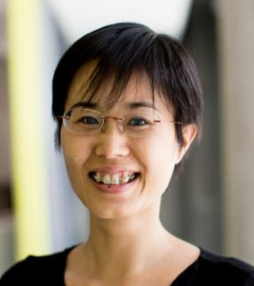 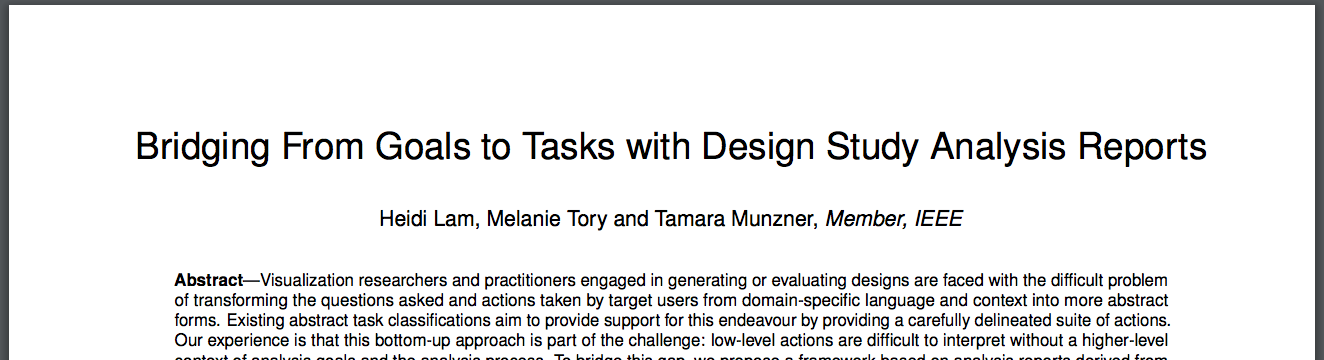 http://www.cs.ubc.ca/labs/imager/tr/2017/GoalsToTasks
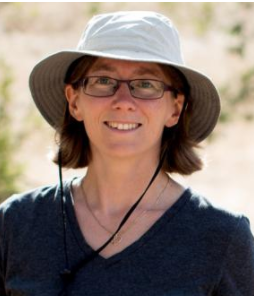 Melanie Tory
mtory@tableau.com
http://tinyurl.com/gt27fau
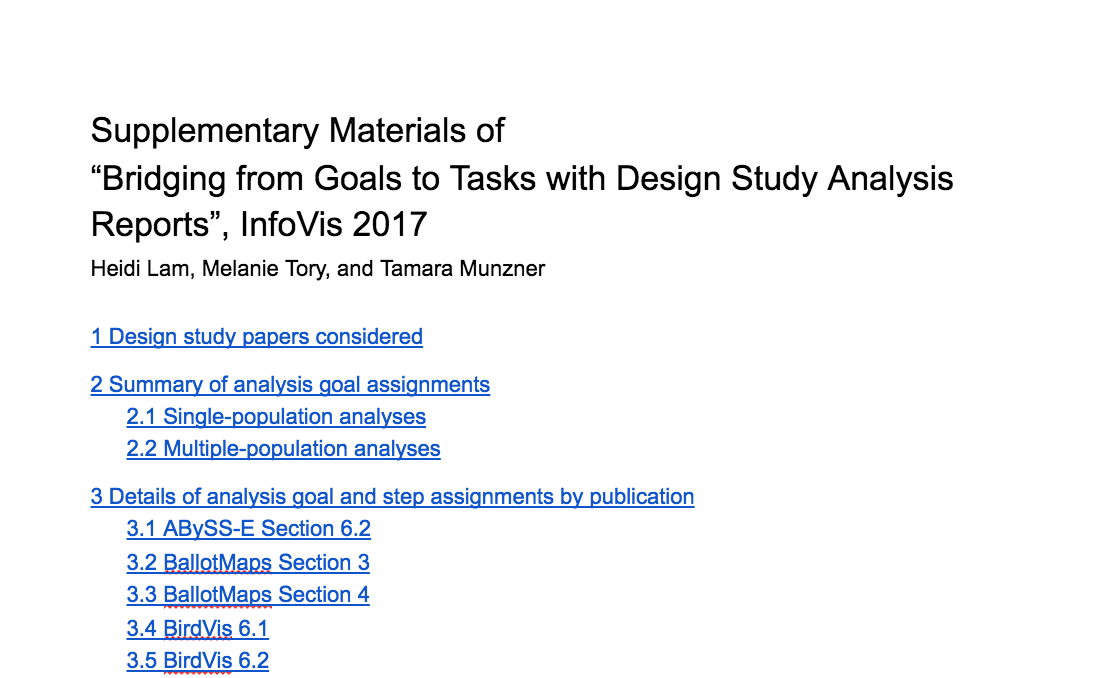 Tamara Munzner
tmm@cs.ubc.ca
@tamaramunzner
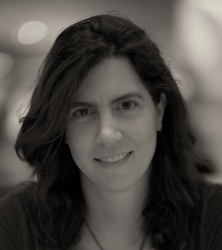 ‹#›
An analysis goals framework
http://www.cs.ubc.ca/labs/imager/tr/2017/GoalsToTasks
‹#›
‹#›
[Speaker Notes: Talk through single row first (stuff at top of next slide - observation/subpopulation), then explore/describe/explain/confirm. Then introduce multiples in a subsequent slide]